Honeybees
Dylan Lawton
Introduction
Buzzzzz…. what’s that? Yikes a bee! Let’s kill it? No wait bees are important. Let’s find out why?
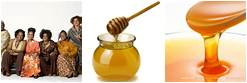 What does the Honeybee look like?
Honeybees gather nectar through their tube-like tongues. The hind legs of a honeybees have special brushes of stiff curved hairs. Female honeybees have a barbed stinger at the far end of their bodies. Honeybees are about .5 inch /1.3  inches long.
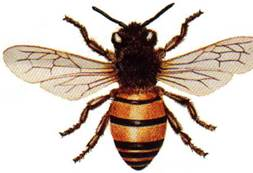 What is the Honeybee’s habitat?
Honeybees are found wherever flowers grow. A colony of honeybees live in a hive. A colony has a queen bee and worker bees. Worker bees gather nectar and pollen from flowers. They bring it back to the hive and turn it into honey.
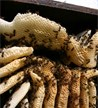 What does the Honeybee eat how does it hunt?
Honeybees make the honey first. And then they eat the honey. And they eat the nectar and pollen too.
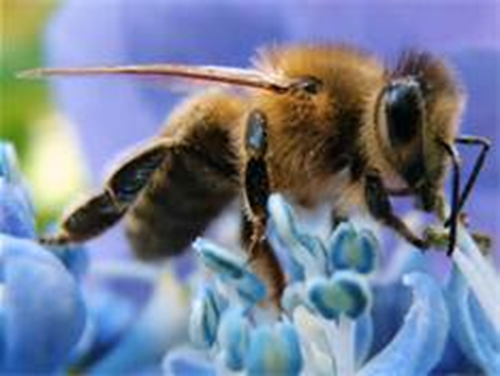 All about Honeybee babies.
First the queen bee lays eggs in the cells of the hive. The wormlike babies that hatch are called larva's. Within 5 days, they enter the pupa, or resting stage of their lives. Workers close their cells with wax.
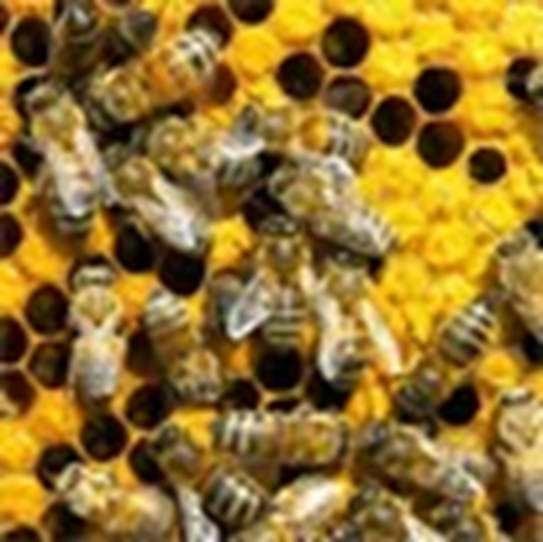 My sources
Honeybee by James P Rowan
’’Pebblego.www.Pebblego.com.may31,2013.